Antianginal Drugs
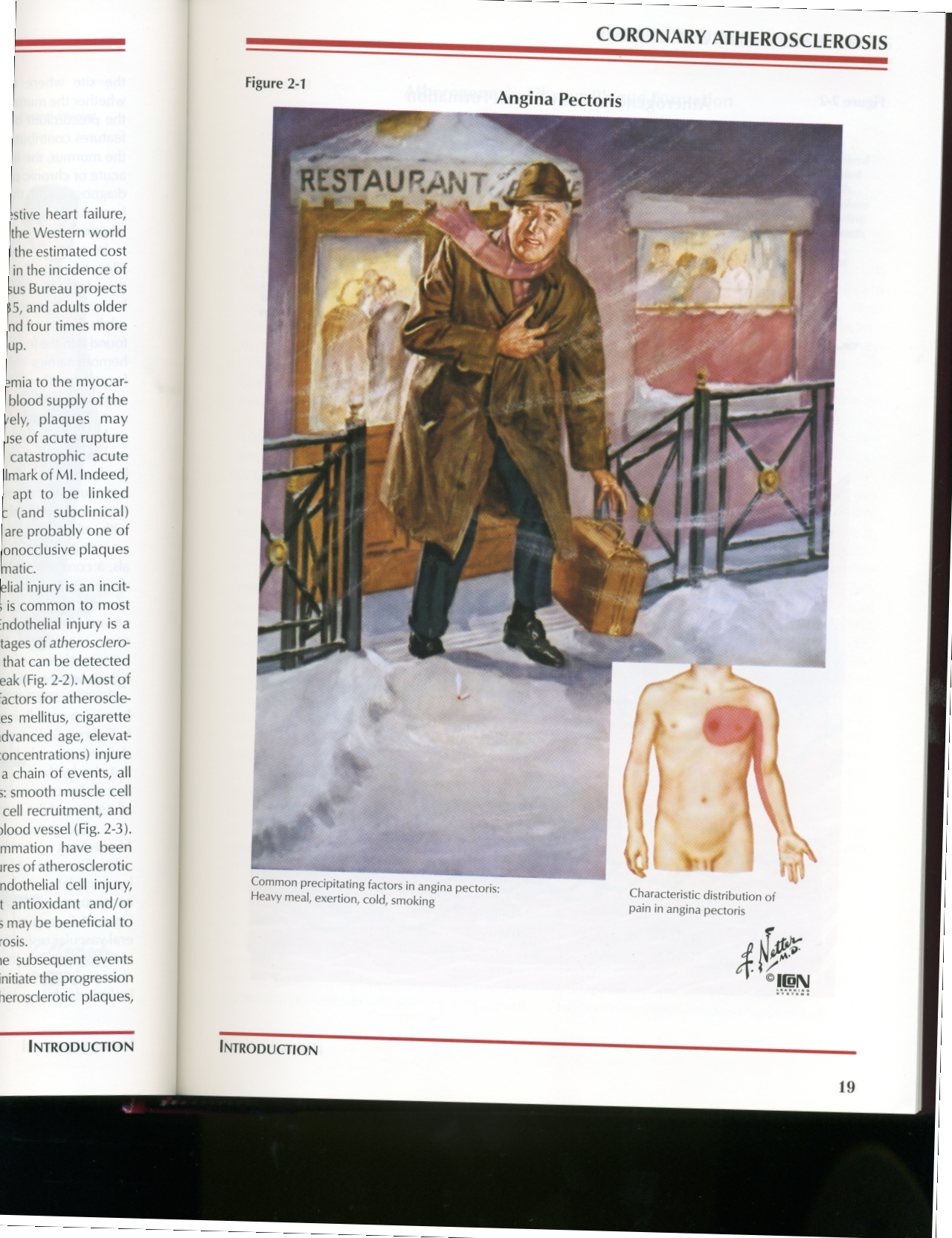 Learning outcomes
Recognize variables contributing to a balanced myocardial supply versus demand
Identify etiopathogenic cascades contributing to ischemic heart disease
Expand on the drugs used to alleviate acute anginal attacks versus those meant for prophylaxis & improvement of survival
Detail the pharmacology of nitrates, other vasodilators, and other drugs used as antianginal therapy
What is angina pectoris?
A clinical syndrome of chest pain (varying in severity) due to ischemia of heart  muscle
Pain is caused either by obstruction
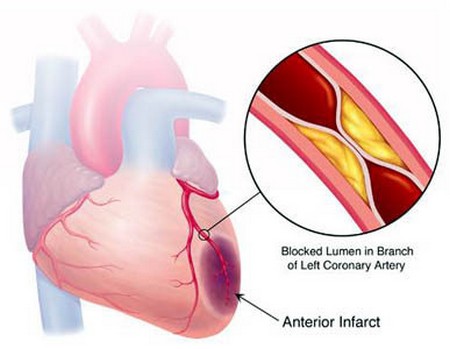 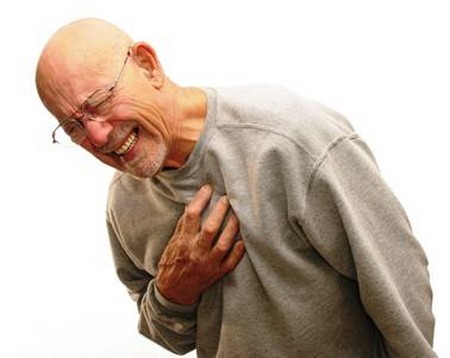 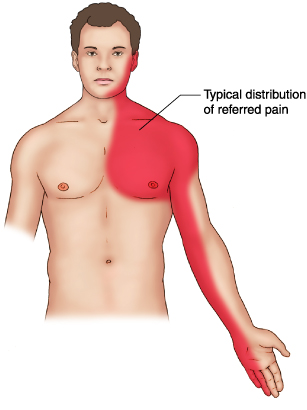 Pain is due to (accumulation of metabolites K+, PGs,  Kinins, Adenosine….) secondary to the ischemia
Or spasm
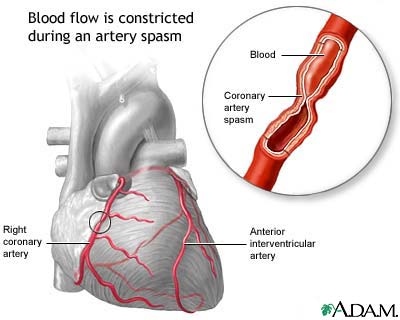 Basic mechanism of angia pectoris
What are the determinants of oxygen demand and supply
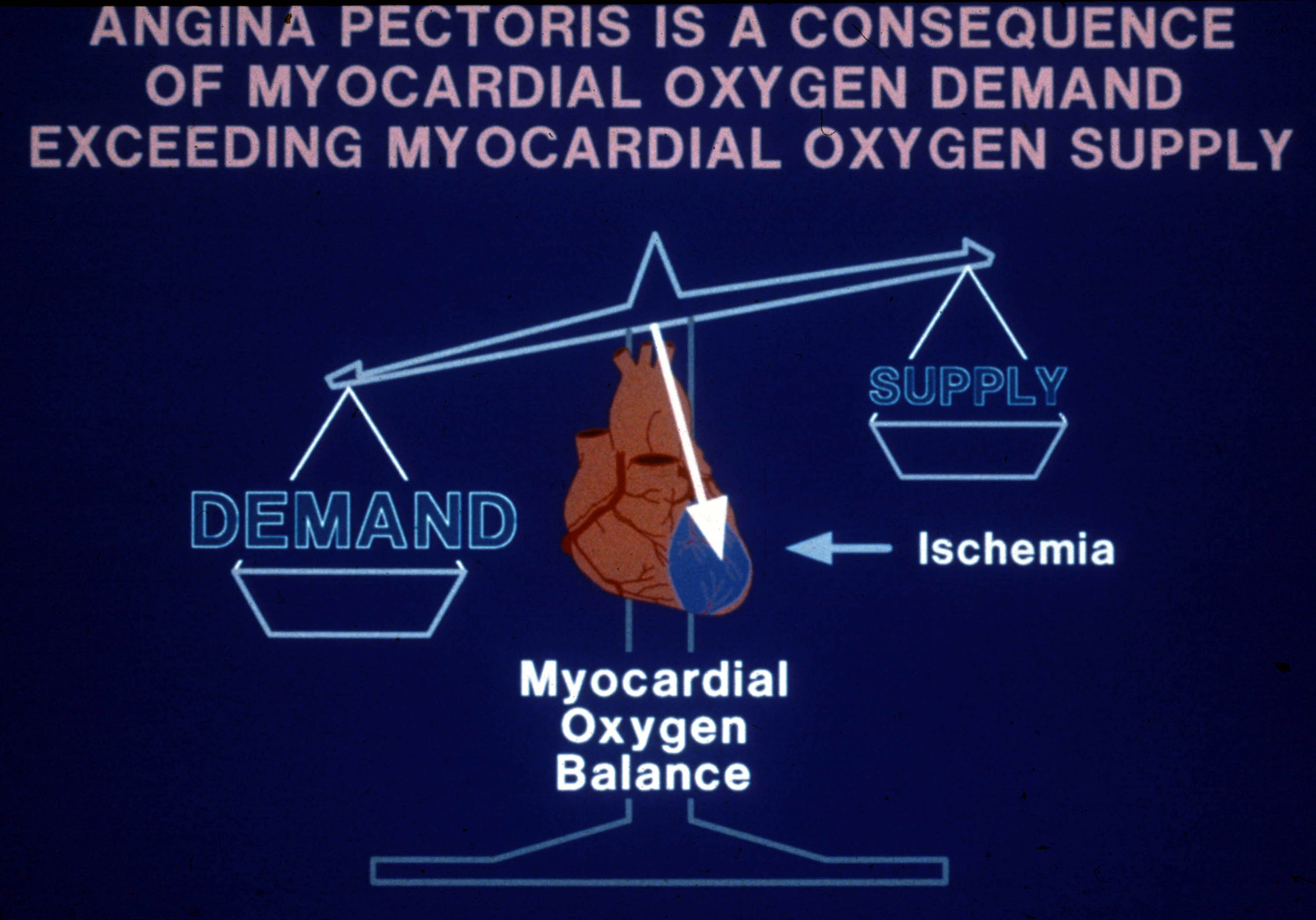 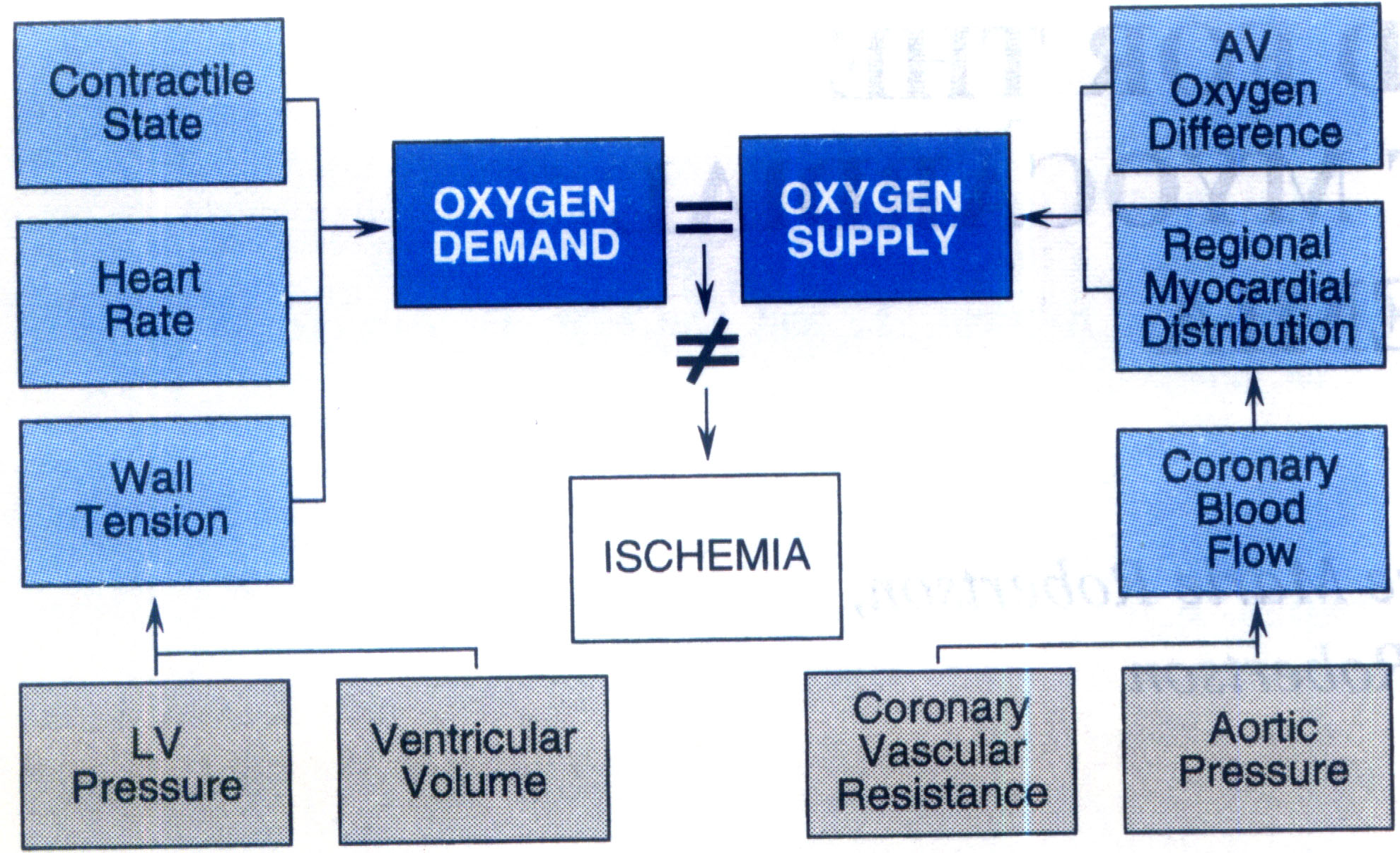 Myocardial oxygen demand is determined by:-
Myocardial oxygen demand is diminished by:-
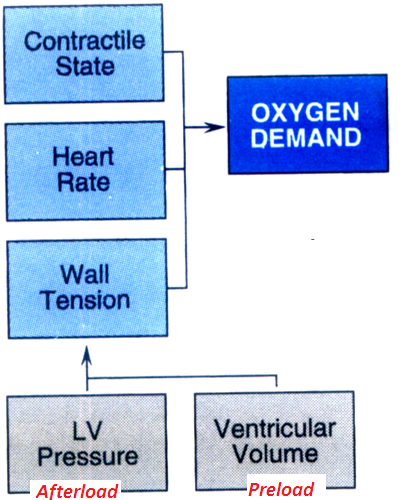 Reducing contractility
    Reducing heart rate 
    Reducing the preload
    Reducing the afterload
Myocardial oxygen supply is determined by:-
Myocardial oxygen supply is enhanced by:-
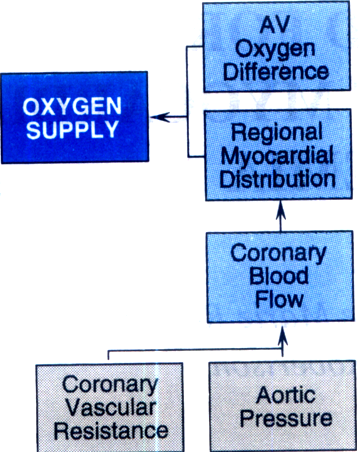 Reducing coronary vascular resistance
Prolonging diastolic period
Reducing external compression
Dilating collateral vessels
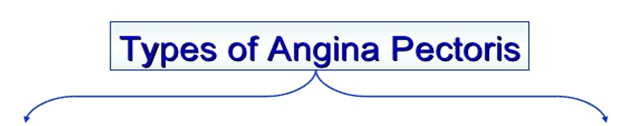 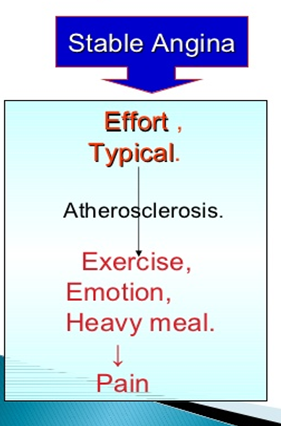 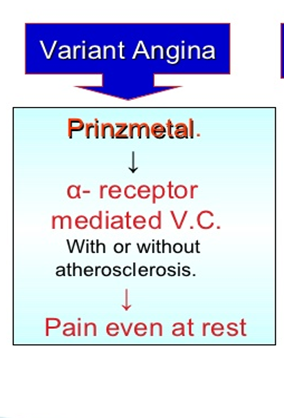 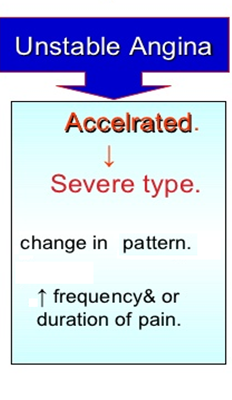 Treatment of angia pectors
1-Agents that improve symptoms & ischemia
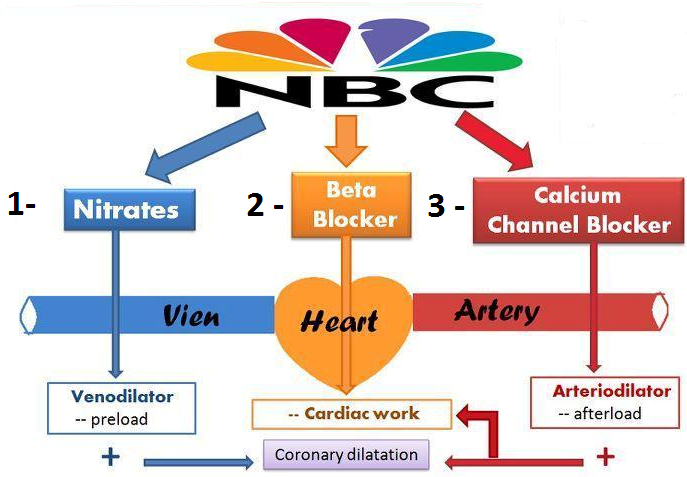 Potassium channel openers
Metabolically acting agents
Ivibradine
General mechanism of antianginal drugs
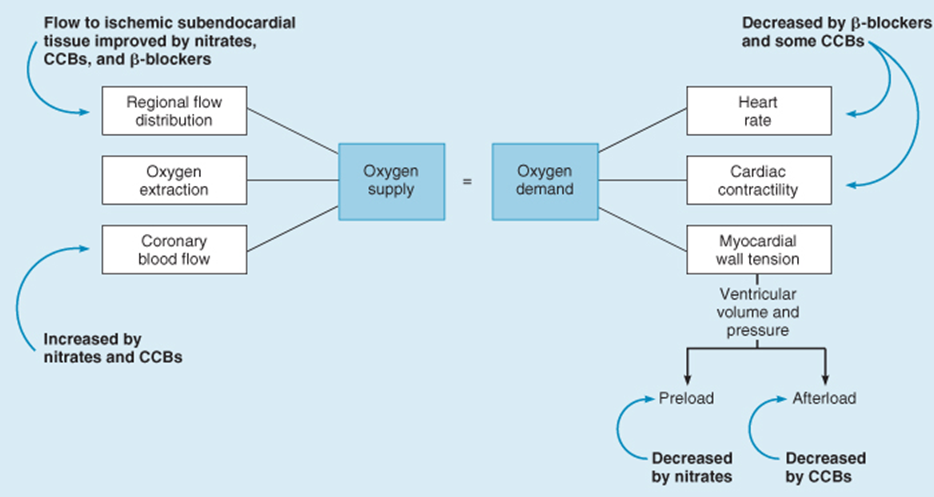 Treatment of angia pectors
2-Agents that improve prognosis
Aspirin / Other antiplatelets
Statins
ACE Inhibitors
-AD blockers
Organic nitrates
Mechanism of action
Long acting
Isosorbide mononitate
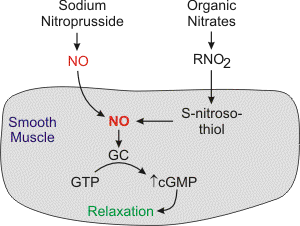 Short acting
Nitroglycerine
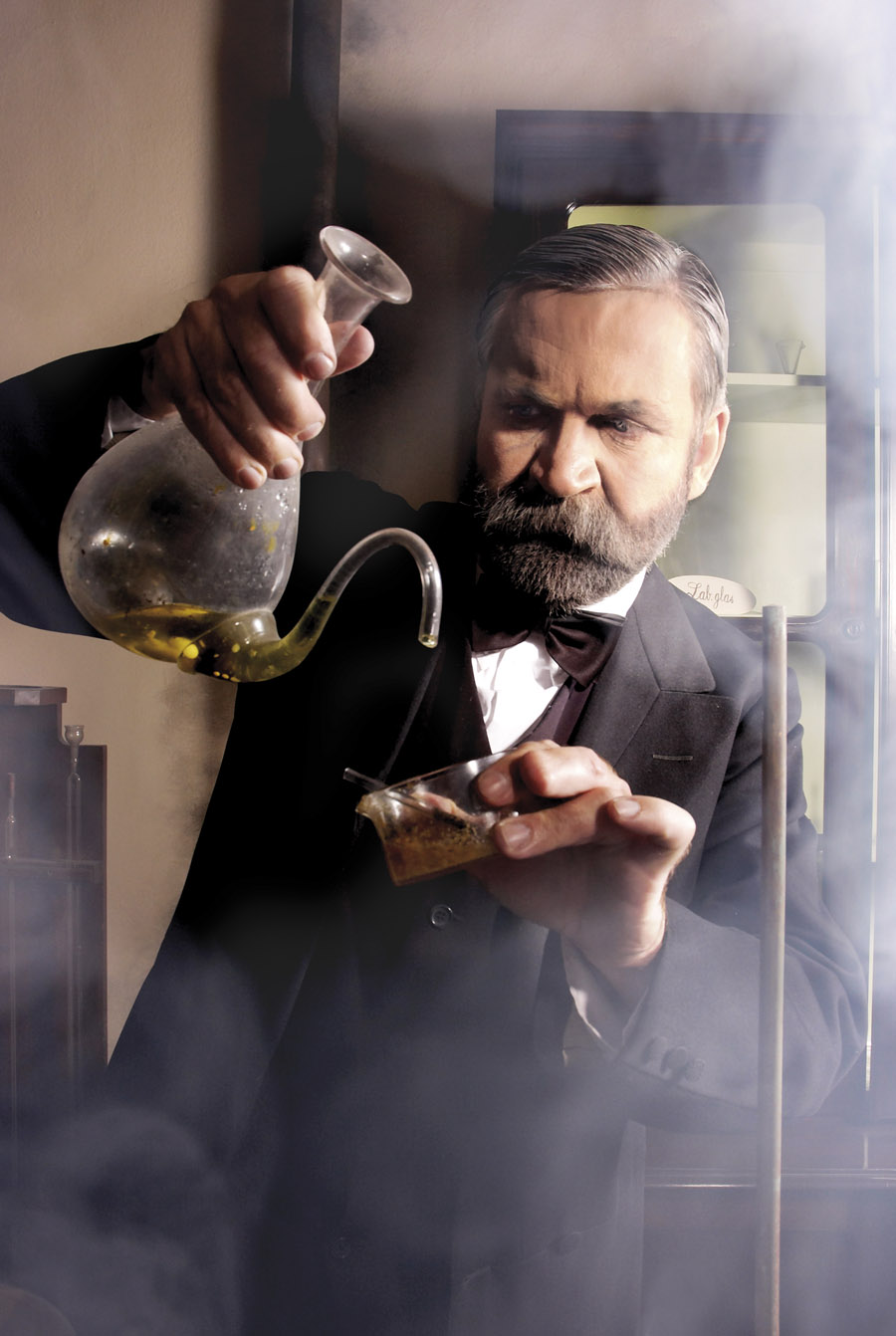 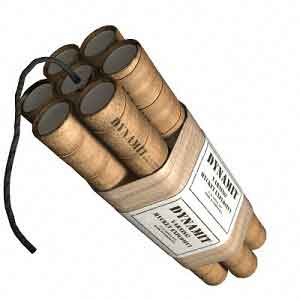 Nitric oxide binds to guanylate cyclase in vascular smooth muscle cell to form cGMP.
cGMP activates PKG to produce relaxation
With Nitrates
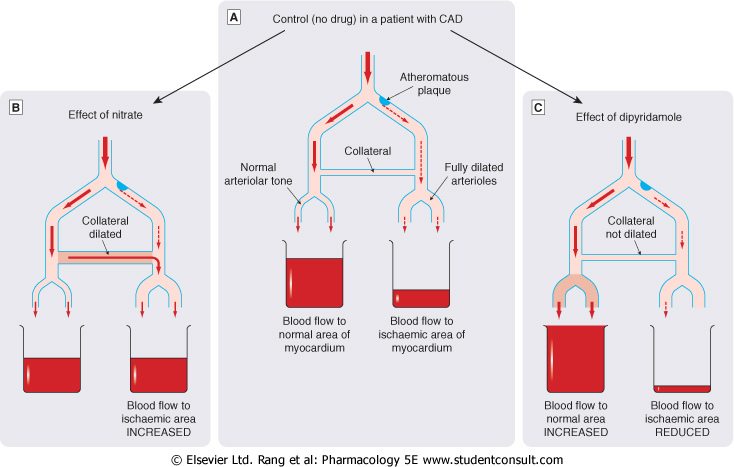 Hemodynamic effects of nitrates
Shunting of flow from normal area to ischemic area by dilating collateral vessels
Venous vasodilatation
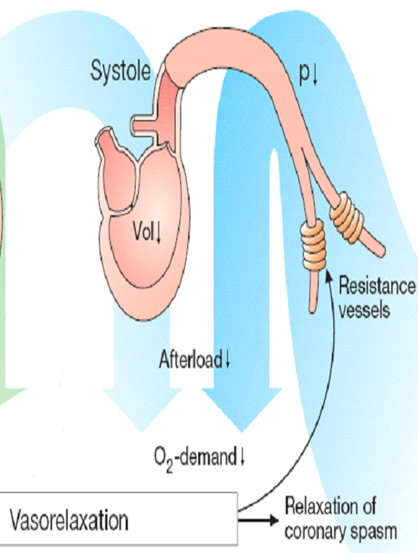 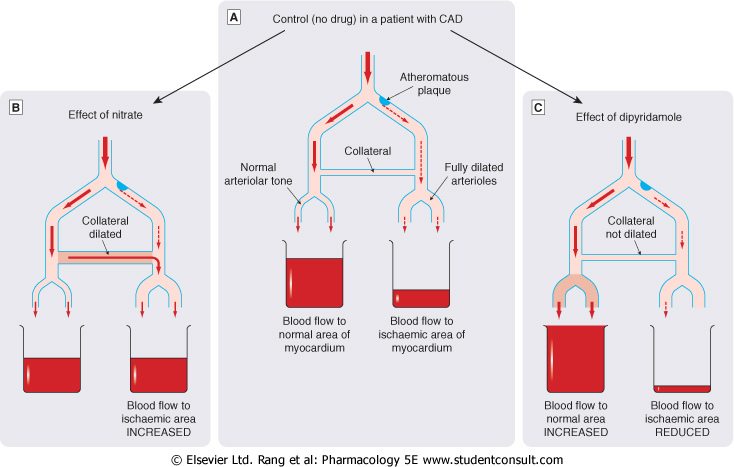 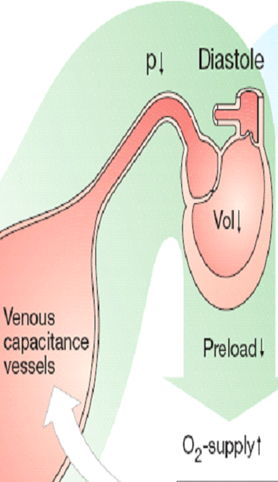 Coronary vasodilatation
Preload
Myocardial perfusion
Arterial vasodilatation
Afterload
pharmacokinetics
Nitroglycrine [GTN]
Oral isosorbide dinitrate & mononitrate
Very well absorbed & 100% bioavailability
Significant first pass metabolism occurs in the liver (10-20%) bioavailability
The dinitrate undergoes denitration to two mononitrates both possess antianginal activity
Given sublingual or via transdermal patch, or parenteral
(t1/2 1-3 hours)
Further denitrated metabolites conjugate to glucuronic acid in liver.  Excreted in urine.
Indications
IN STABLE ANGINA;
IN VARIANT ANGINA sublingual GTN
Acute symptom relief  sublingual GTN
IN UNSTABLE ANGINA  IV GTN
Prevention;  Persistant prophylaxis  Isosorbide mono or dinitrate
Heart Failure
Prevention; Situational prophylaxis   sublingual GTN
Refractory AHF  IV GTN
CHF  Isosorbide mononitrate + hydralazine 
[ if contraindication to ACE Is]
AMI IV GTN
contraindications
Concomitant administration of PDE5 Inhibitors
Known sensitivity to organic nitrates
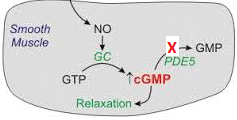 Glaucoma; nitrates  aqueous humour formation
Head trauma or cerebral haemorrhage , Increase intracranial pressure.
Uncorrected hypovolemia
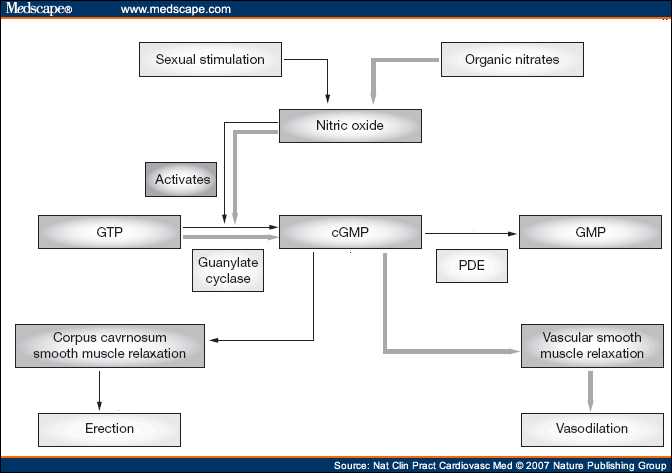 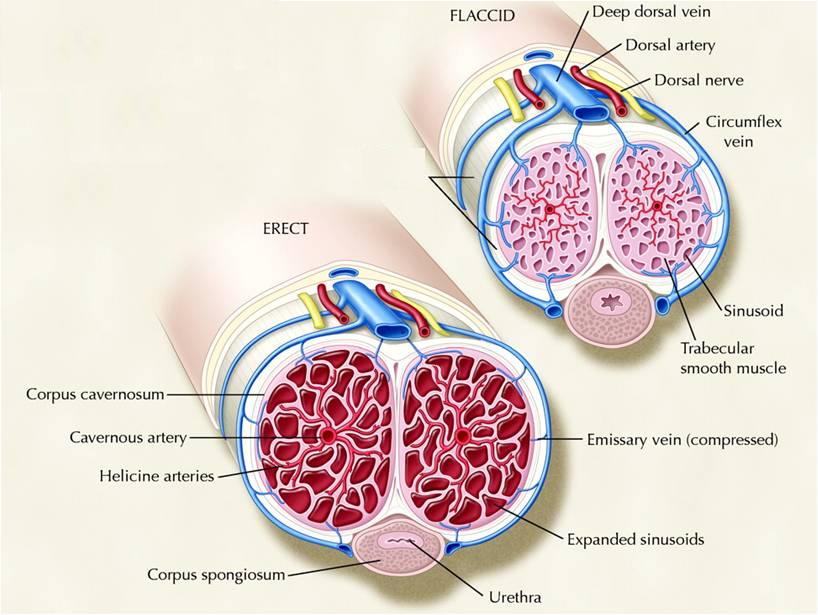 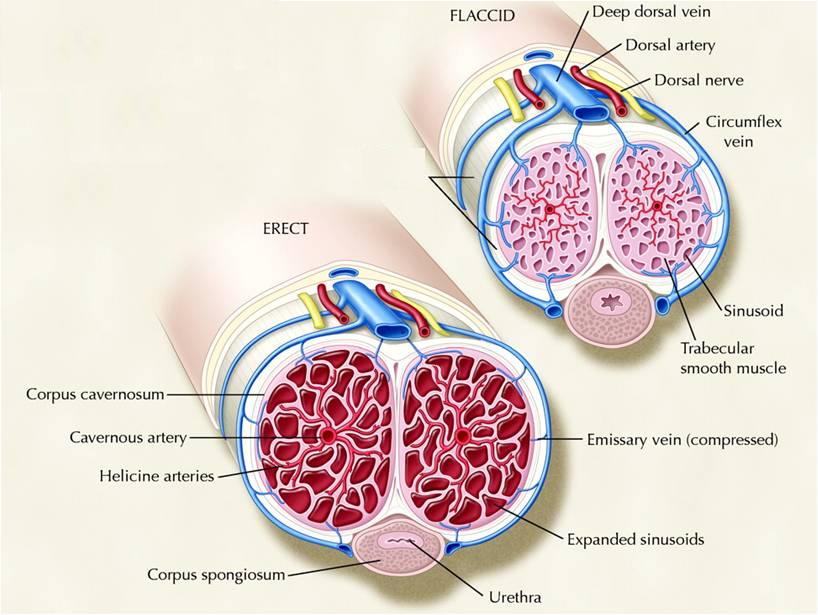 Adverse drug reactions
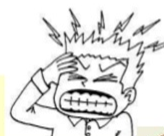 Throbing headache
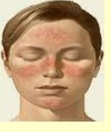 Flushing in blush area
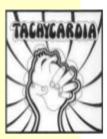 Tachcardia & palpitation
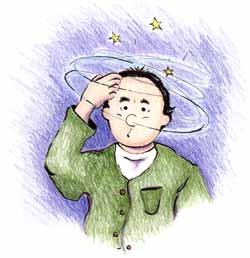 Postural hypotension, dizziness & syncope
Rarely methemoglobinema
Preparations
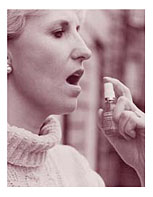 Nitroglycerine
Sublingual tablets or spray
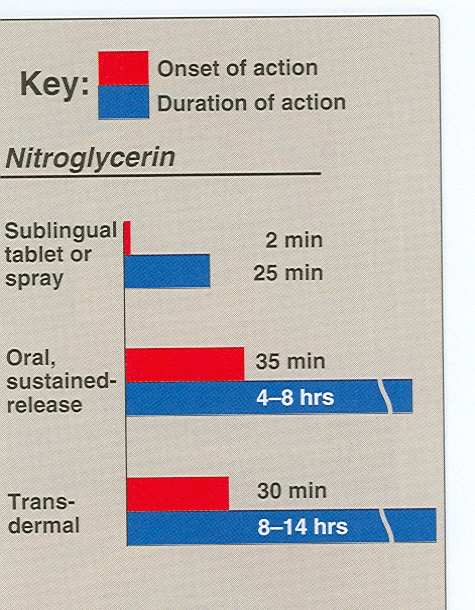 Transdermal patch
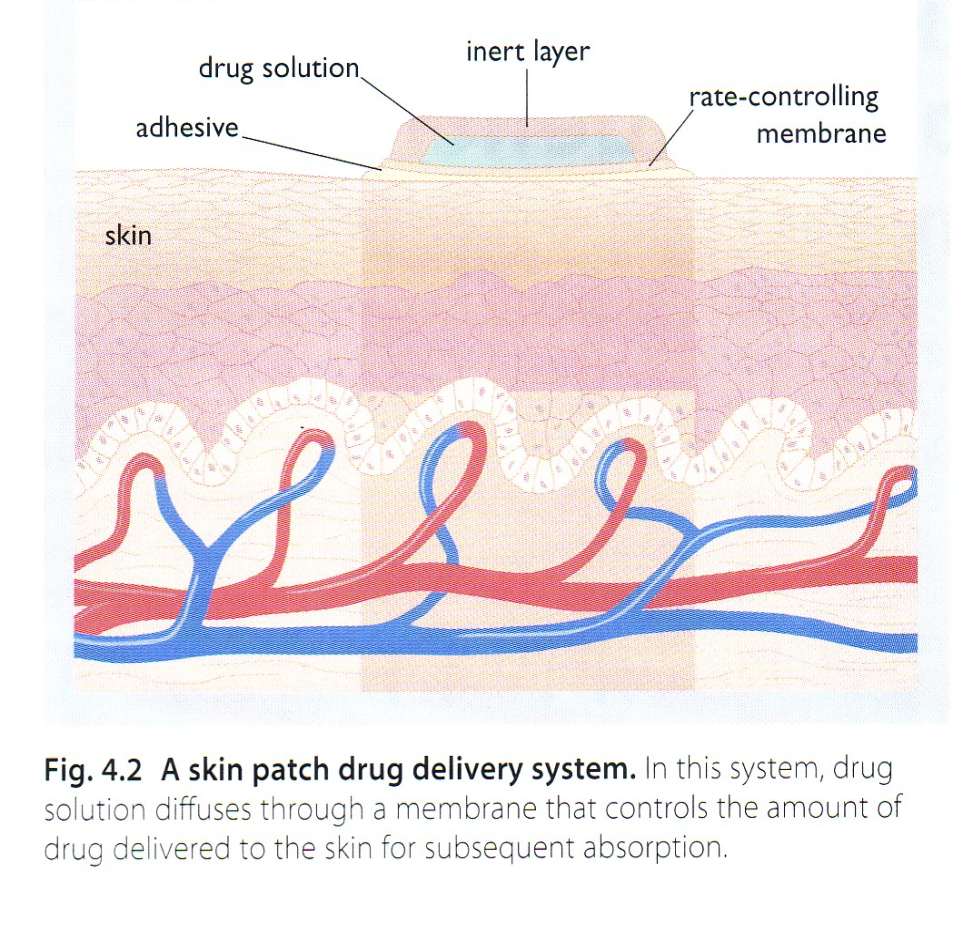 Oral or bucal sustained release
I.V. Preparations
Preparations
Isosorbide dinitrate
Dinitrate Sublingual tablets 
Dinitrate Oral sustained release
Infusion Preparations
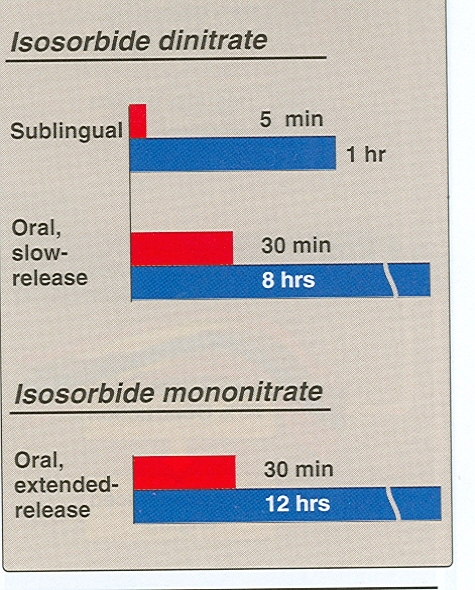 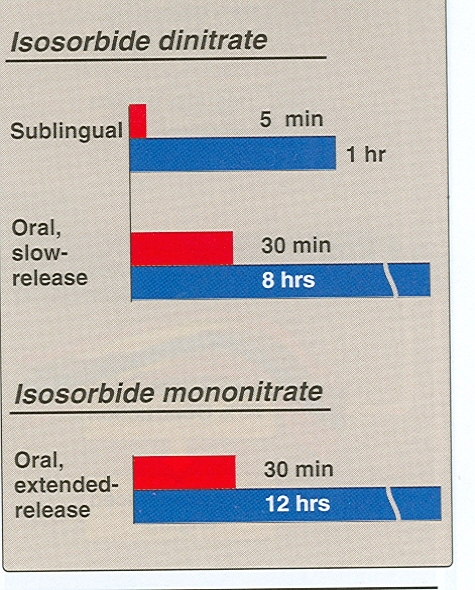 Mononitrate Oral sustained release
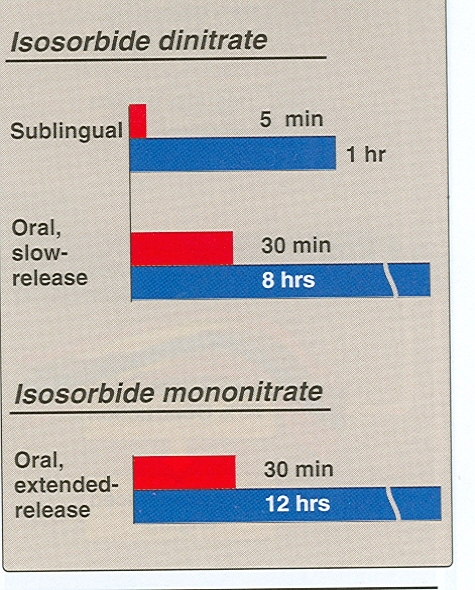 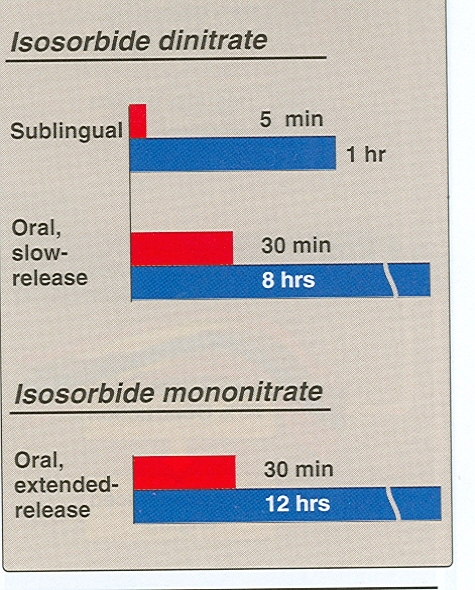 Nitrates tolerance
Loss of vasodilator response of nitrates on use of long-acting preparations (oral, transdermal) or continuous intravenous infusions, for more than a few hours without interruption.
Mechanism
1-Compensatory neurohormonal counter-regulation
2-Depletion of free-SH groups
Nitrate tolerance can be overcome by:
Smaller doses at increasing intervals (Nitrate free periods twice a day).
Giving drugs that maintain tissue SH group e.g.  Captopril.